Warm-Up Umwelt und Technik:
Physik 1
Fragen?
Warum brauchen wir Physik in der Umwelttechnik und –management?
Viele Themen im Bereich der Technik sind Anwendungen der Physik
Im Bereich des Ressourcenmanagements sind oft physikalische Größen von Bedeutung (z.B. Energie, Masse usw.)
Physikalische Kompetenzen erleichtern den Zugang in andere Bereiche wie Chemie, Thermodynamik, Elektrotechnik und Ökobilanzierung
Womit beschäftigt sich die Physik?
Verständnis über Vorgänge und Phänomene der Natur
Voraussagen über Vorgänge und Phänomene treffen
Arbeitsweise der Physik
Physikalische Größen
Wörter wie „schnell“, „groß“ oder „schwer“ nicht genau genug 
Deswegen müssen physikalische Größen quantifiziert werden
Einheiten geben der Zahl erst den richtigen Kontext 
Durch die Quantifizierung ist Mathematik die „Sprache“ der Physik
Skalare Größen vs. Vektorielle Größen
Gewisse physikalische Größen sind ungerichtet → Werden mit Skalaren(einfachen Zahlen) dargestellt
 
Andere physikalische Größen sind gerichtet, diese werden mit Vektoren dargestellt
Wiederholung Vektoren
[Speaker Notes: OneNote + Aufgaben (Aufgaben nur, wenn Anteil noch nie von Vektoren gehört hat)]
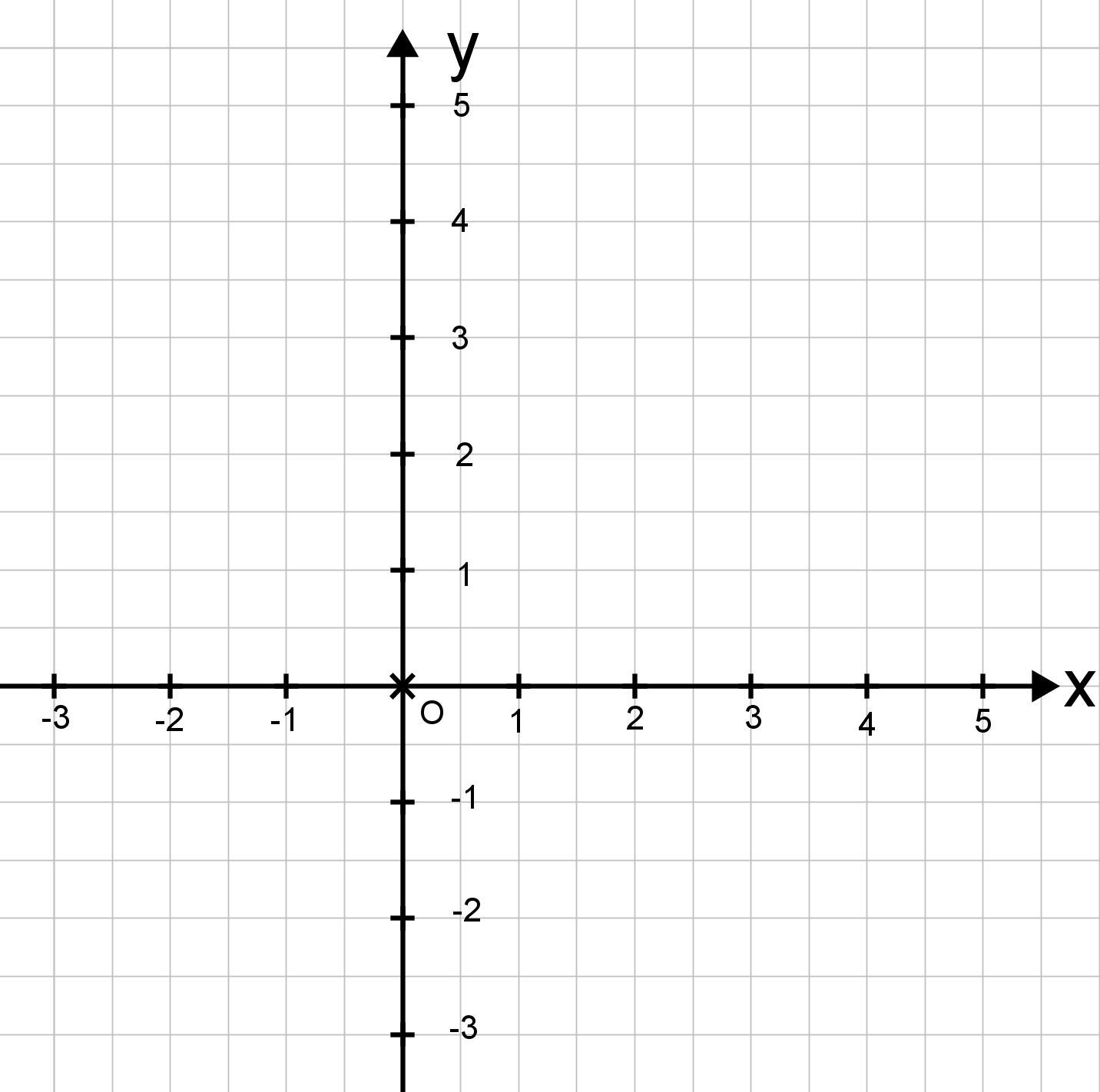 [Speaker Notes: Skalarprodukt und Betrag]
Rechnen mit Vektoren
[Speaker Notes: OneNote + Aufgaben]
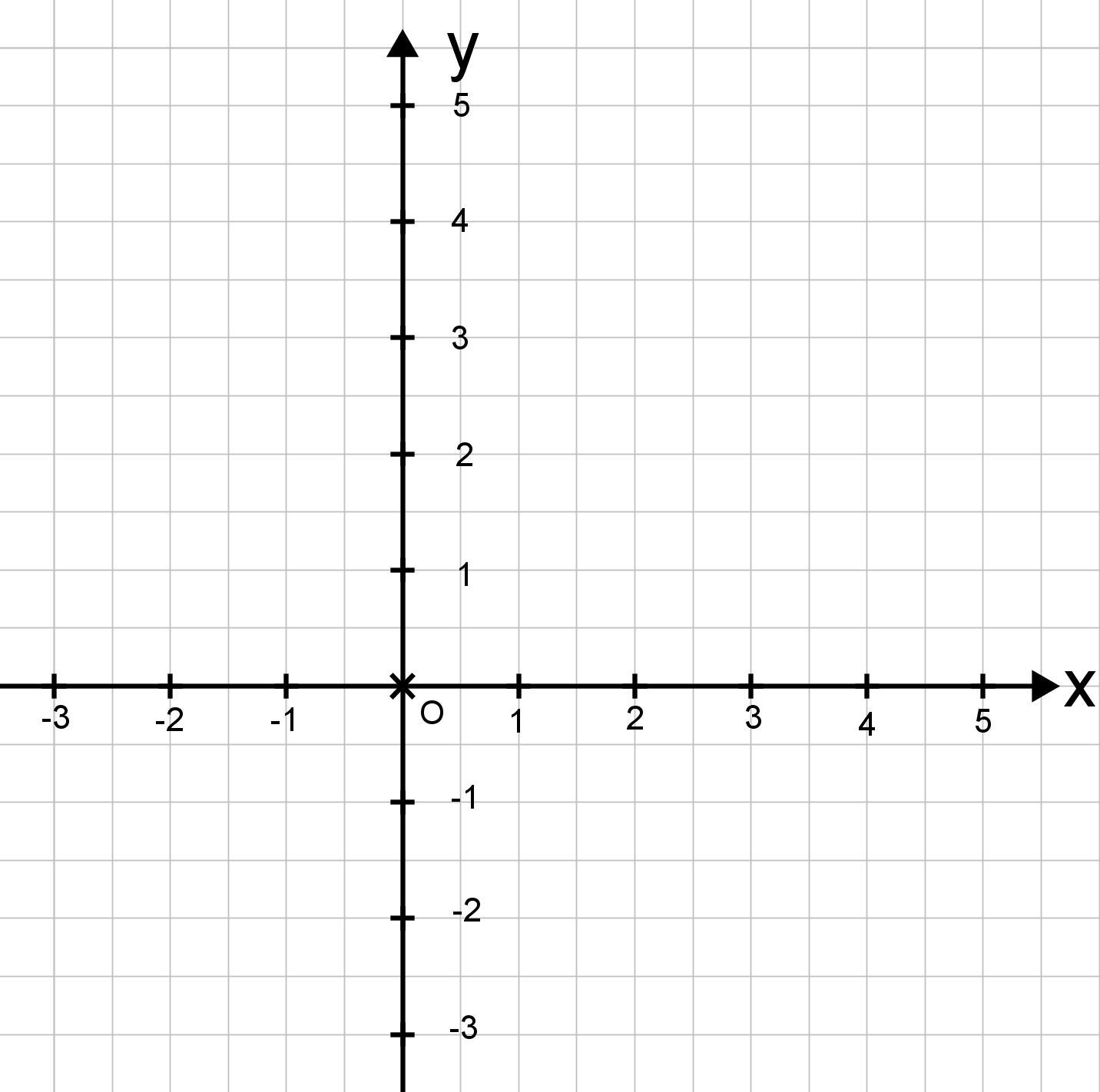 [Speaker Notes: Addition und Subtraction]
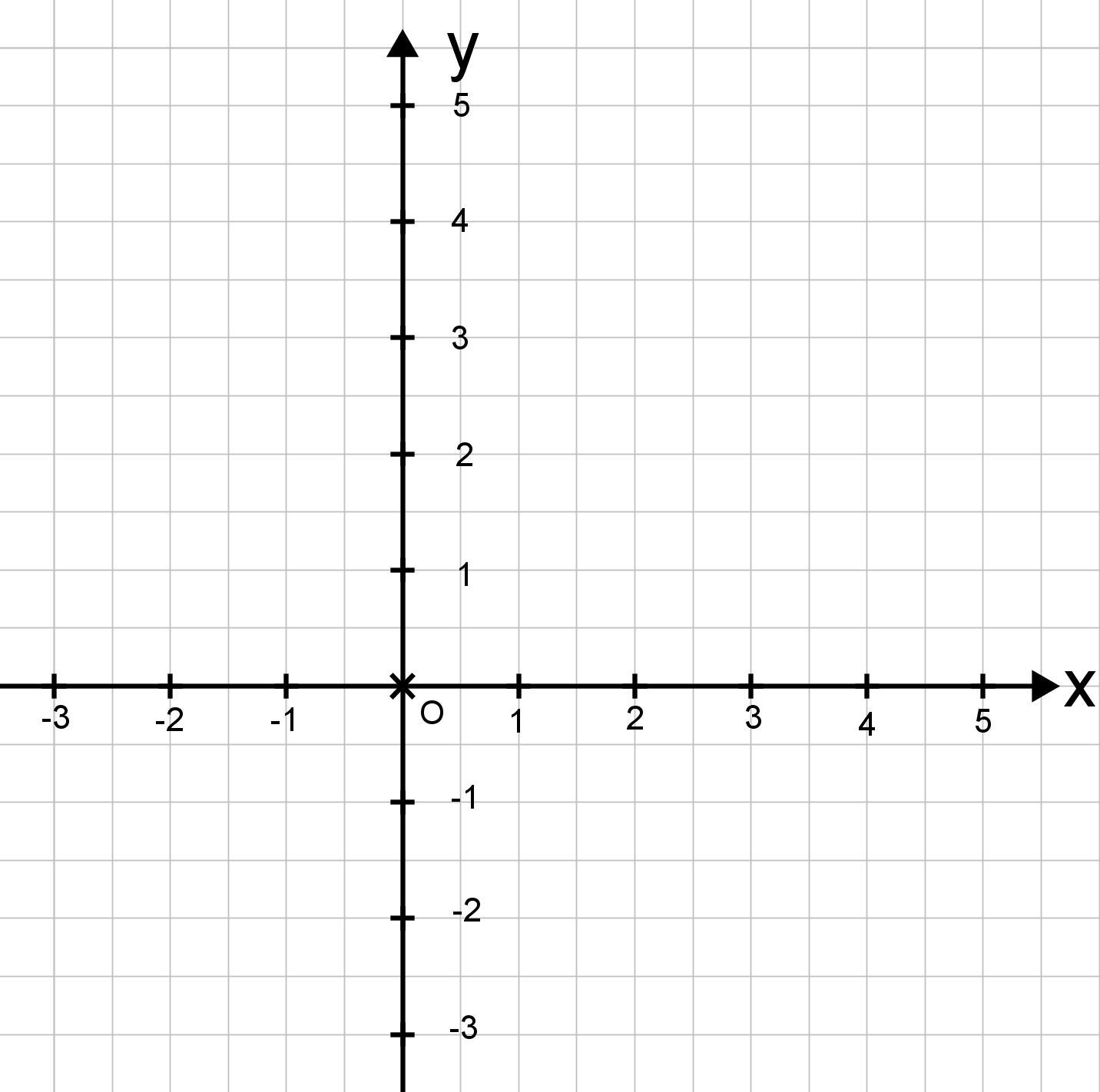 Beschreibung eines Vektors durch Winkel und Betrag
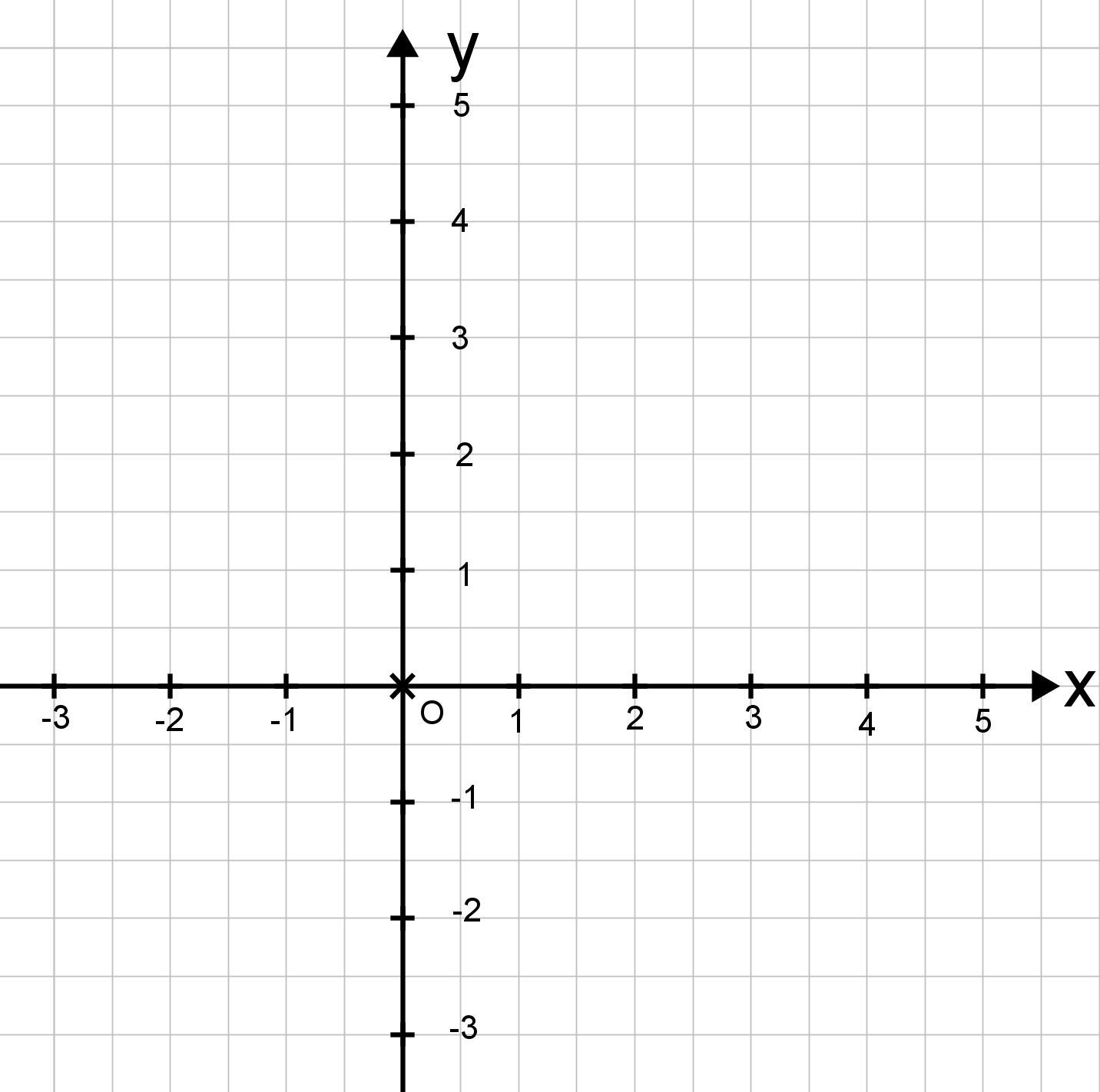 SI-Einheiten
Einheitensystem mit 7 Einheiten:
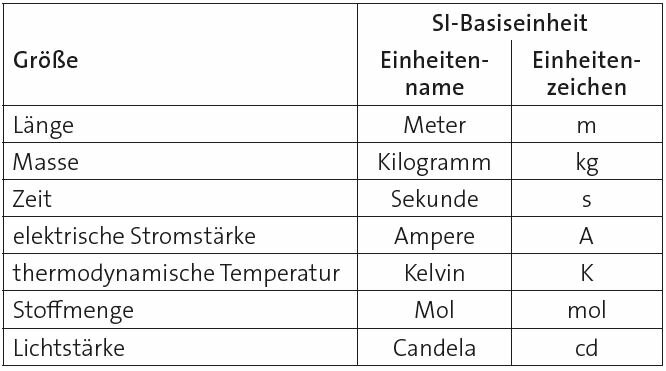 Präfixe
Präfixe werden benutzt um die Größenordnung zu spezifizieren und ermöglichen übersichtlichere Nummern
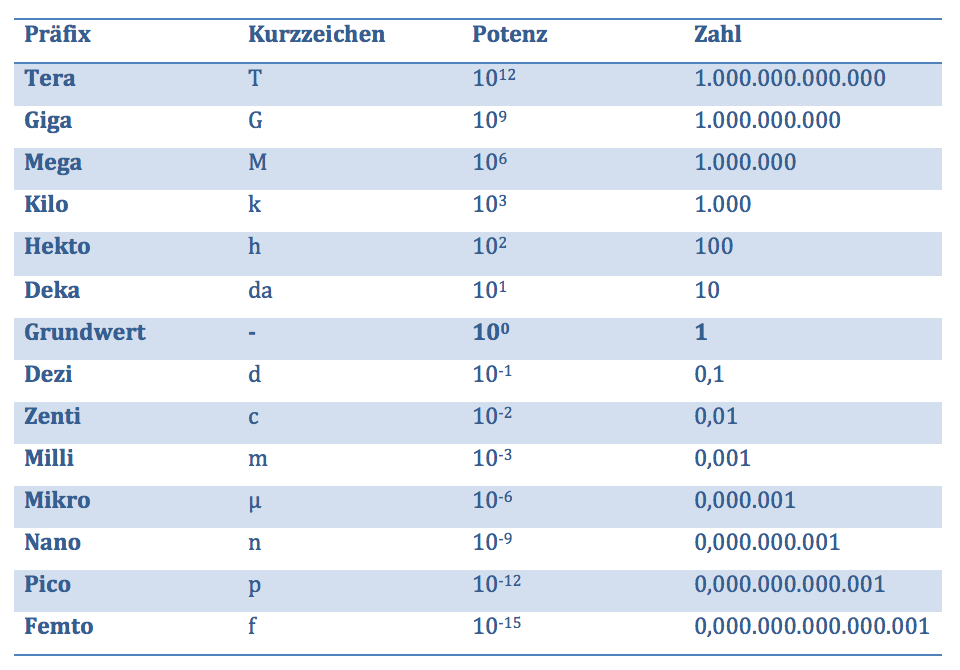 Einheiten Konvetierung
Beispiele
Anwendung von Einheiten: Einheitscheck
[Speaker Notes: Ca. Ende 2. Einheit]
Kinematik
Teilgebiet der Mechanik, die sich mit der Bewegung von Objekten beschäftigt
Objekte werden als Massenpunkte idealisiert 
Zentrale Begriffe:
Ort
Weg 
Zeit 
Geschwindigkeit 
Beschleunigung
Was sind Ort und Weg?
Der Ort ist die relative Position eines Objektes zu einem anderen zu einem bestimmten Zeitpunkt
Es kann also für ein Objekt mehrere Ortsangaben existieren. Diese sind vom Bezugspunkt abhängig
Der Weg beschreibt die Distanz einer Bewegung zwischen zwei Orten
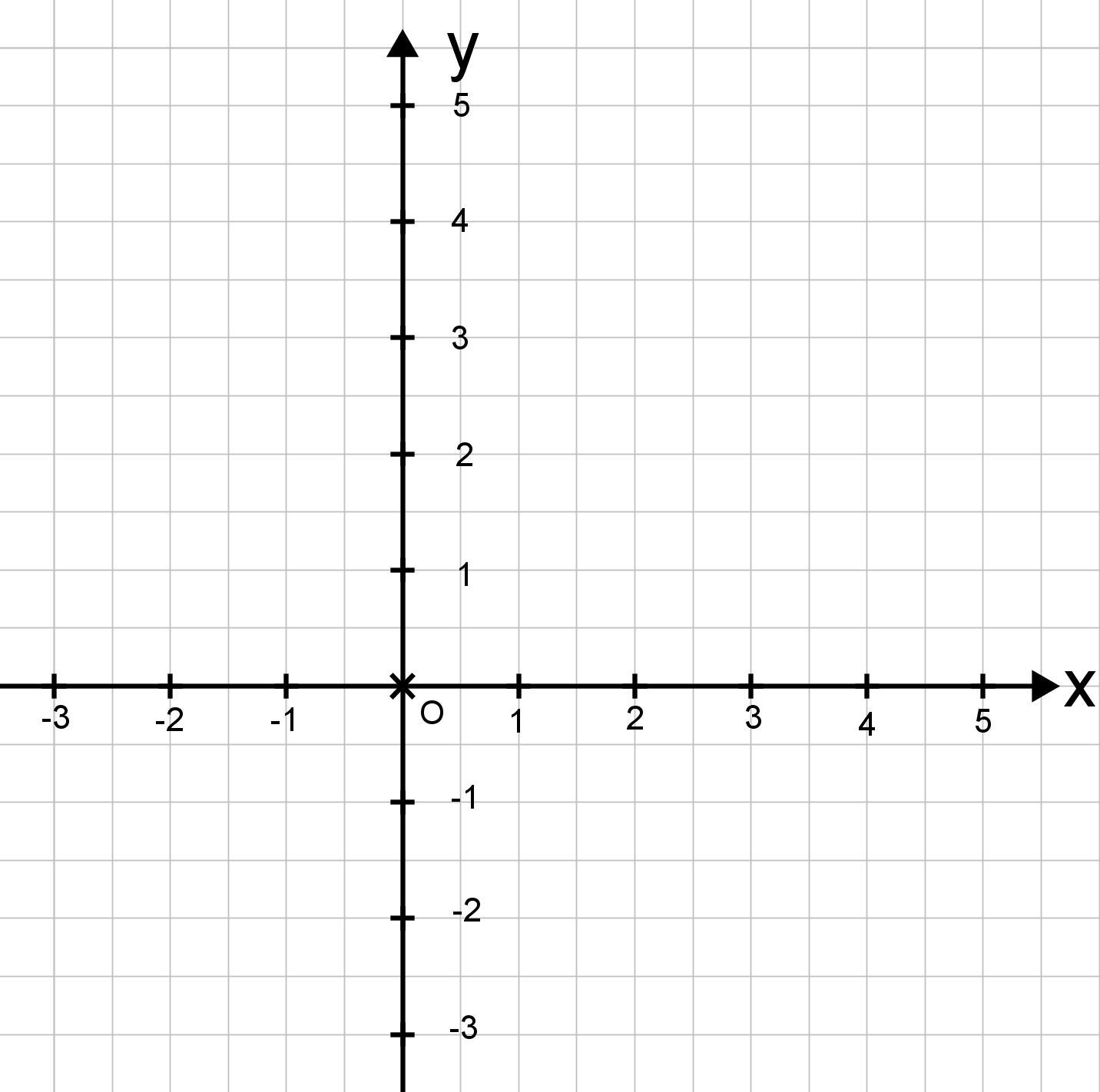 [Speaker Notes: Skalarprodukt und Betrag]
Zeit
Die Zeit ist die Dimension, gegen die Änderung gemessen wird 
Ort und Weg werden oft als zeitabhängige Funktionen angegeben
Geschwindigkeit
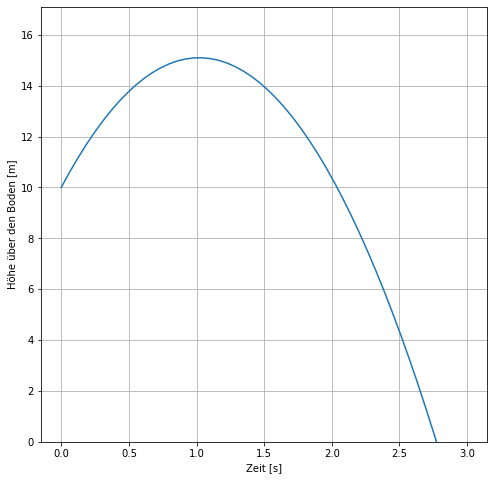 Geschwindigkeit Aufgabe 1
Geschwindigkeit Aufgabe 2
Danke!